How to Leverage Blockchain for Enhanced Transparency in Renewable Energy
1
Understanding Blockchain's Role in Energy Transparency
2
Implementing Blockchain Energy Tracking Solutions
3
Ensuring Regulatory Compliance and Security
4
Measuring Success and ROI
Core Components of Blockchain Energy Systems
Smart contracts for automated execution
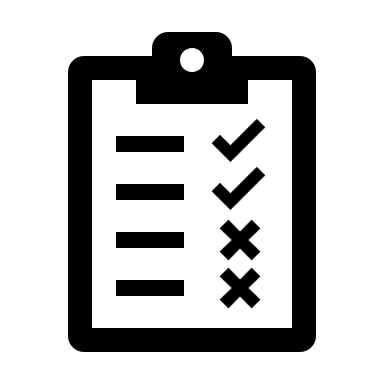 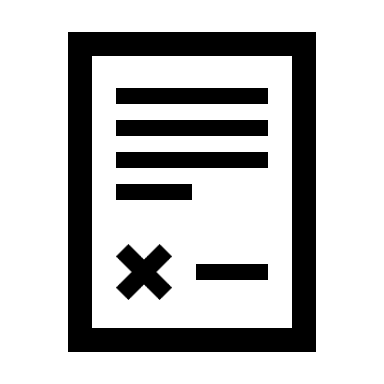 Consensus mechanisms for verification
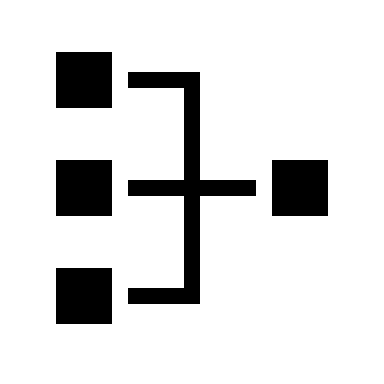 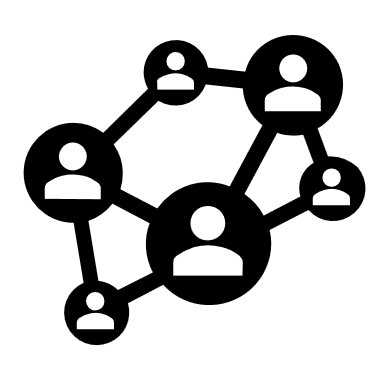 Distributed network architecture
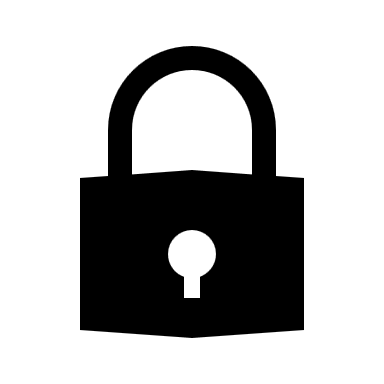 Live data validation systems
Cryptographic security protocols
Data Standardization Protocols
Energy flow recording
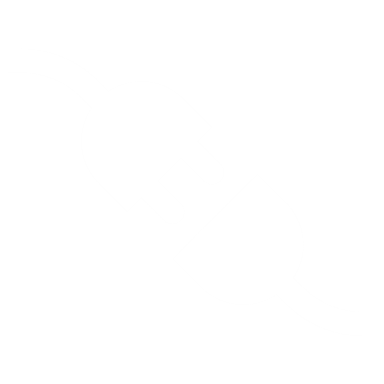 Data format standardization
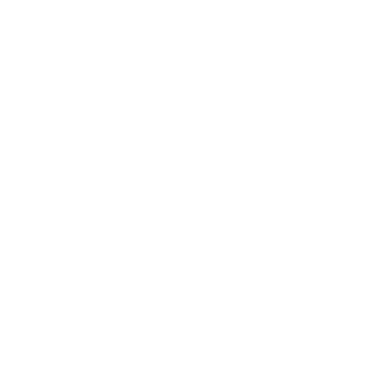 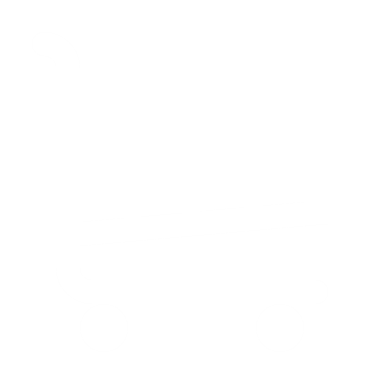 Transaction validation
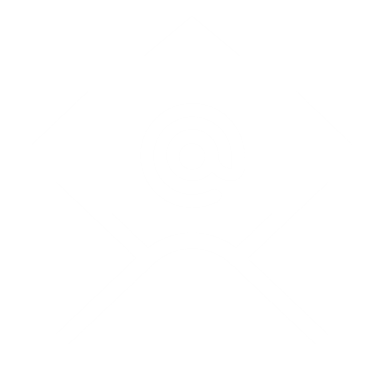 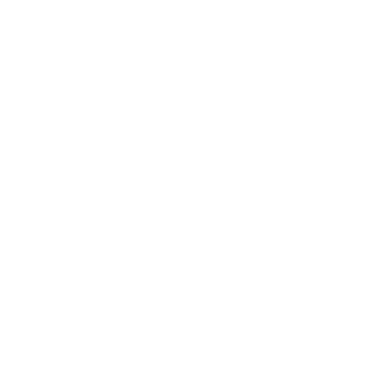 Smart contract execution
Cross-chain communication
Security Best Practices
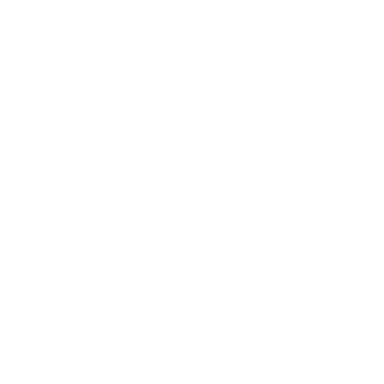 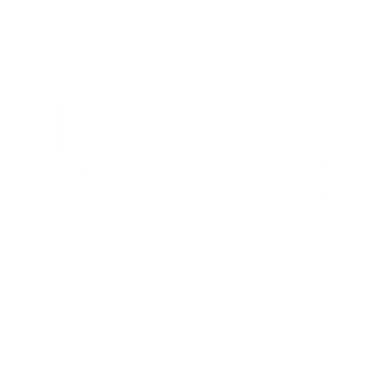 Infrastructure Protection
Network Security
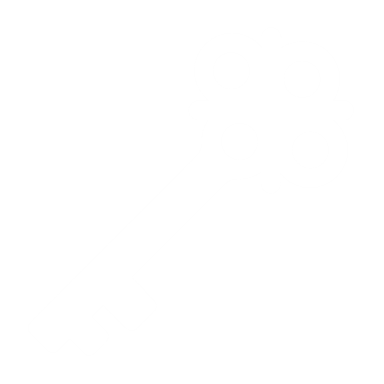 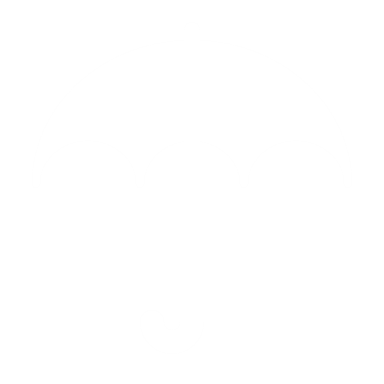 Smart Contract Security
Private Key Management
Key Performance Indicators
Transaction Metrics
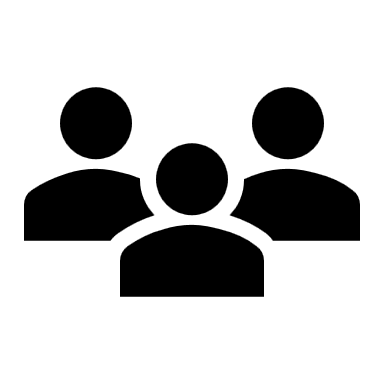 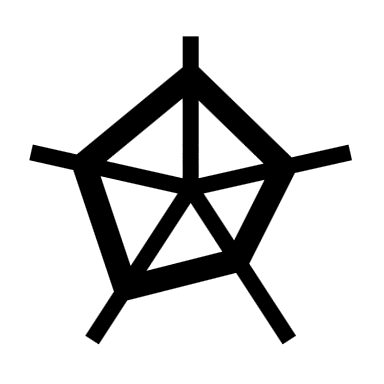 User Adoption
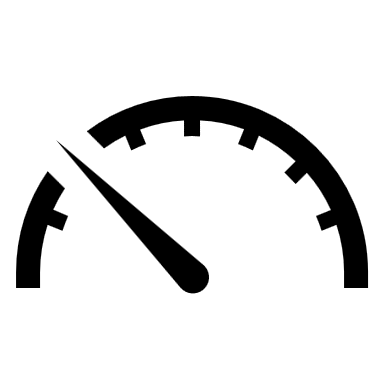 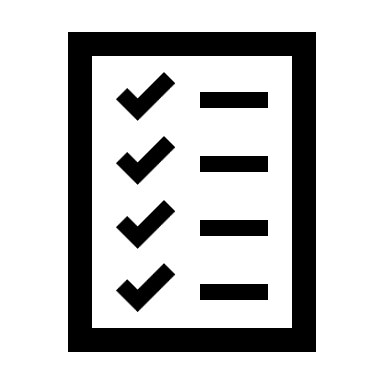 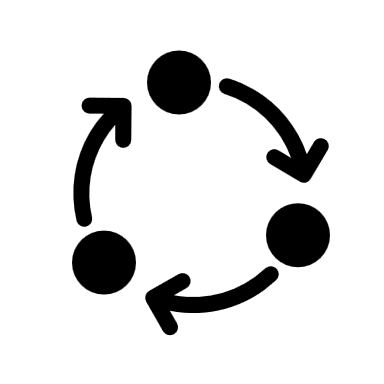 Operational Efficiency
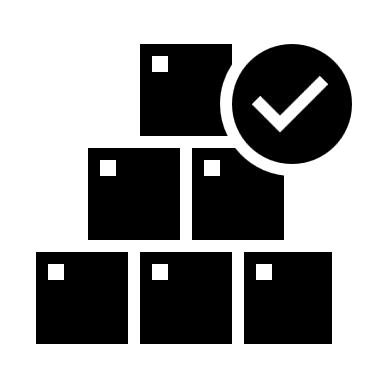 Security Performance
Data Quality
Terms of use
We have released our work under the terms of Creative Commons’ license, that is Attribution-NoDerivatives 4.0 International (CC BY-ND 4.0). And every template you download from yourfreetemplates.com is the intellectual property of and is owned by us.
You are free to:
Use — make any necessary modification(s) to our PowerPoint templates to fit your purposes, personally, educationally, or even commercially.
Share — any page links from our website with your friends through Facebook, Twitter and Pinterest.
You are not allowed to:
Upload any of our PowerPoint templates, modified or unmodified, on a diskette, CD, your website or content share ones like Slideshare , Scribd, YouTube, LinkedIn, and Google+ etc.
Offer them for redistribution or resale in any form without prior written consent from yourfreetemplates.com.
For More details, please visit http://yourfreetemplates.com/terms-of-use/